Základní škola a Mateřská škola, Šumná, okres ZnojmoOP VK 1.4 75022320Tematický celek: Dějepis II. stupeňNázev a číslo učebního materiáluPoválečné uspořádání EvropyVY_32_INOVACE_10_12Tomáš ZezulaAnotace: spolupráce vítězných mocností, ČSR po válceMetodika: prezentace slouží k předvedení na interaktivní tabuli
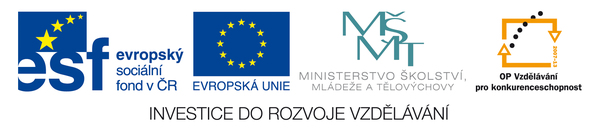 Spolupráce vítězných mocností
po válce a krátce po ní
vznik Organizace spojených národů (OSN) – měla se stát garantem míru
Norimberský proces – proces s německými válečnými zločinci (20.11.1945 – 1.10.1946)
přesto však obtíže v tomto úsilí – protichůdné společenské systémy – demokracie x komunismus
USA
z války velice posíleny
velká hospodářská síla – obnova západoevropského hospodářství 
Západ – závislost na USA
vlastnictví atomové pumy
Sovětský svaz
po válce – obrovské škody
nejpočetnější armáda světa, dobře vyzbrojená
domáhání se velkých válečných reparací
Československo po válce
sféra vlivu Sovětského svazu
rozhodnutí domácích komunistů se mocensky prosadit
nezbytnost řešení prohloubených sociálních problémů
silná vlna protiněmeckého nacionalismu
důležitý faktor – čs.-sovětská smlouva o spojenectví z roku 1943
českoslovenští komunisté – naprostá podřízenost SSSR, ochránci jeho spojenectví

E. Beneš 
– orientace na SSSR (aby se neopakoval Mnichov)
obnova republiky v předmnichovských hranicích
poválečný odsun Němců
politické a sociálněekonomické reformy
Zdroje:
Kocián Jiří, Lidé v dějinách, období 1945-1989, dějepis pro 2. stupeň základní školy a pro odpovídající ročníky víceletých gymnázií, 1. vydání, Praha: Nakladatelství Fortuna, 1997, ISBN 80-7168-503-8